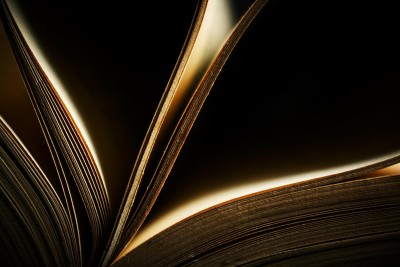 العبد الذي لا يغفر
متى 18: 21-35
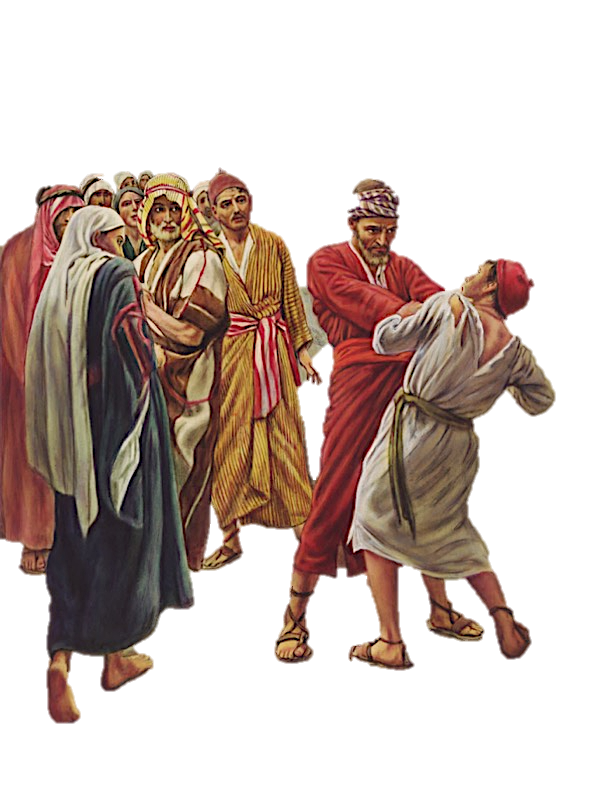 د. ديفيد مارتن • مؤسسة الدراسات اللاهوتية الأردنيةAmmanChurch.org • BibleStudyDownloads.org
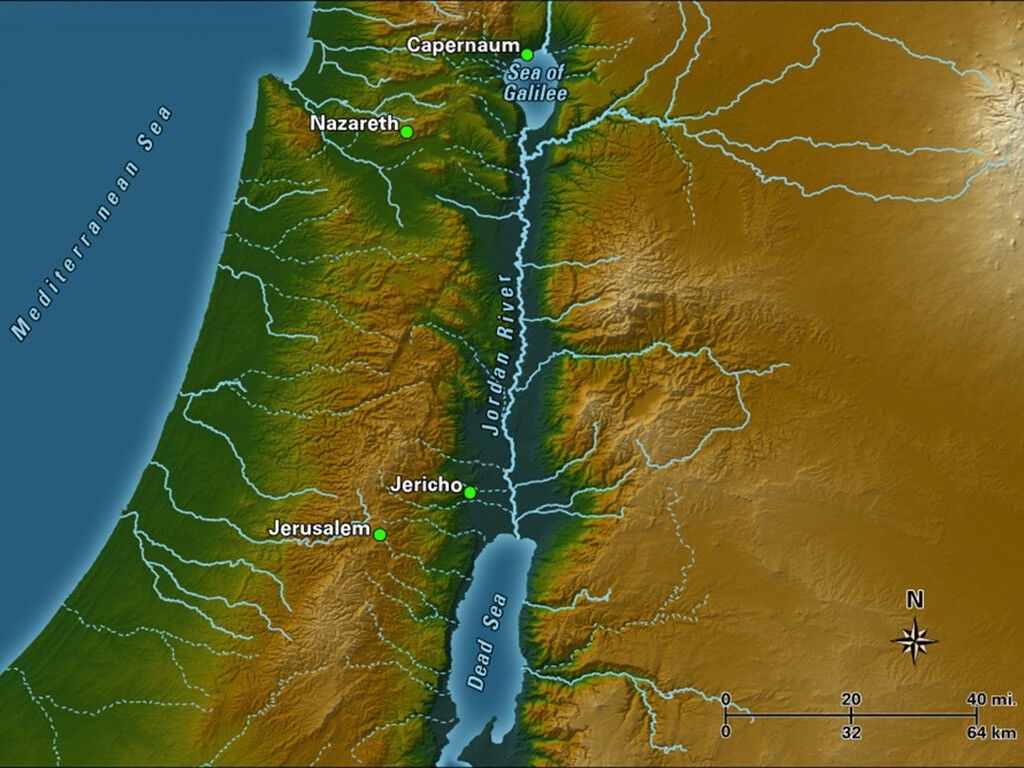 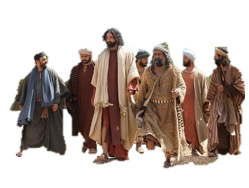 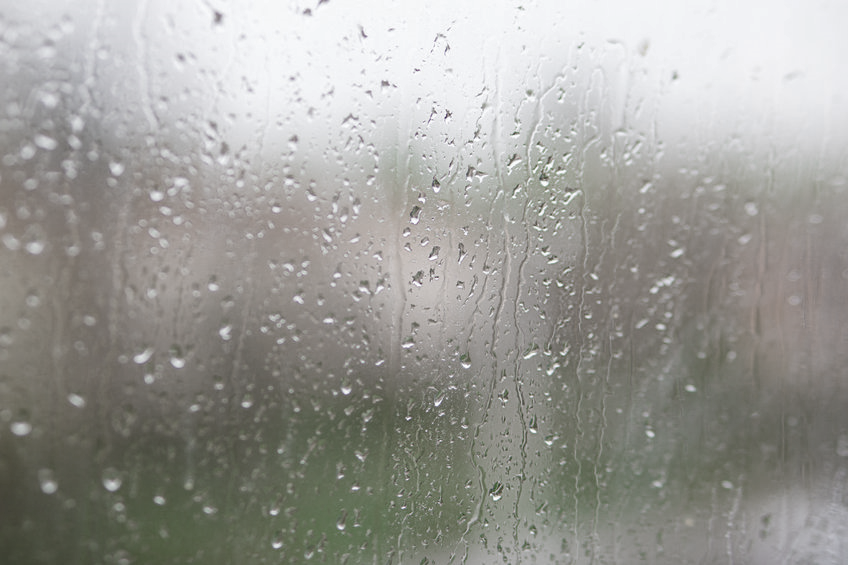 التعامل مع المشاكل العائلية
في الملكوت
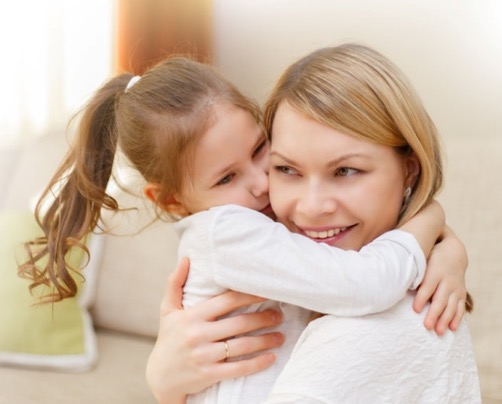 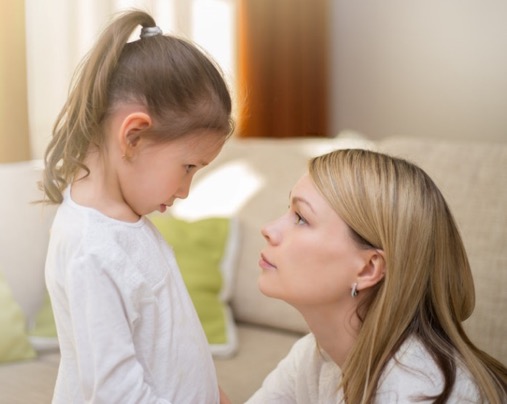 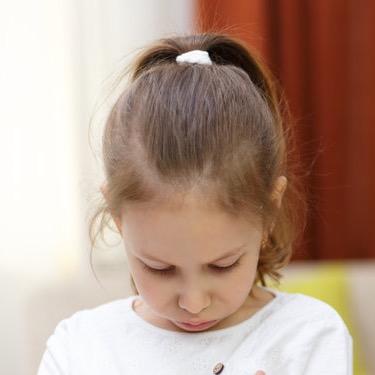 الكل                 بهدف           الإسترداد
المواجهة
التأديب
الغفران
متى 
18: 15-17أ
متى 
18: 17ب-20
متى 
18: 21-35
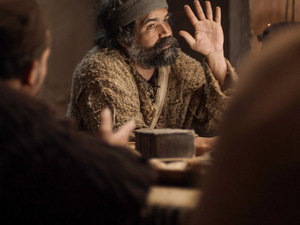 كم مرة                أغفر لأخي ...          هل إلى                 سبع مرات؟
يقول الرابيون ...
3 مرات (عاموس 1: 3، 6، 9، 11)
وضع المثل
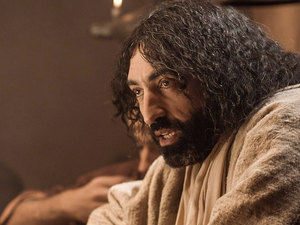 وضّح             يسوع              بمثل
متى 18: 23-25
لا أقول لك                       إلى سبع مرات
بل سبعين مرة                  سبع مرات
لماذا من المهم 
أن نغفر للآخرين؟
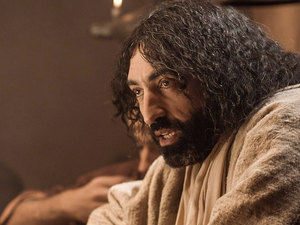 وضّح             يسوع              بمثل
متى 18: 23-25
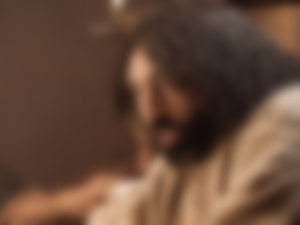 دعا الملك تلاميذه للمحاسبة
 الخادم مدين بـ 10000 وزنة (40 كجم لكل منهما)
لم يكن لدى الخادم وسيلة للدفع (60 مليون يوم عمل: 192.000 
    سنة من الأجر)
 حكم عليه بالسجن (تمت تصفية جميع الأصول)
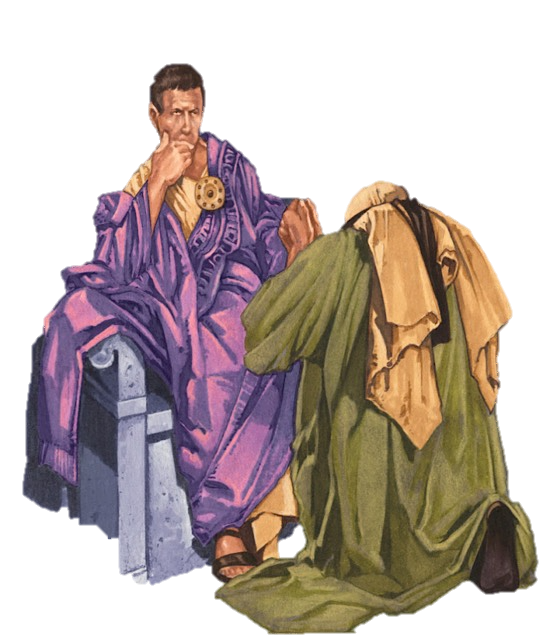  توسل الخادم طالباً الرحمة واعداً بالسداد
أشفق الملك عليه                  وسامحه بكل ذلك الدين
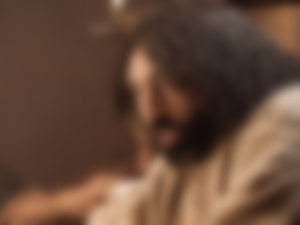 لقد خنق الخادم الذي غُفر له "رفيقه العبد" وطالب بالدفع
كان الخادم الرفيق مدينًا بأجر 100 يوم
توسل الخادم للرحمة ووعد بالسداد
 تم إلقاء المدين في السجن حتى يتم سداد الدين
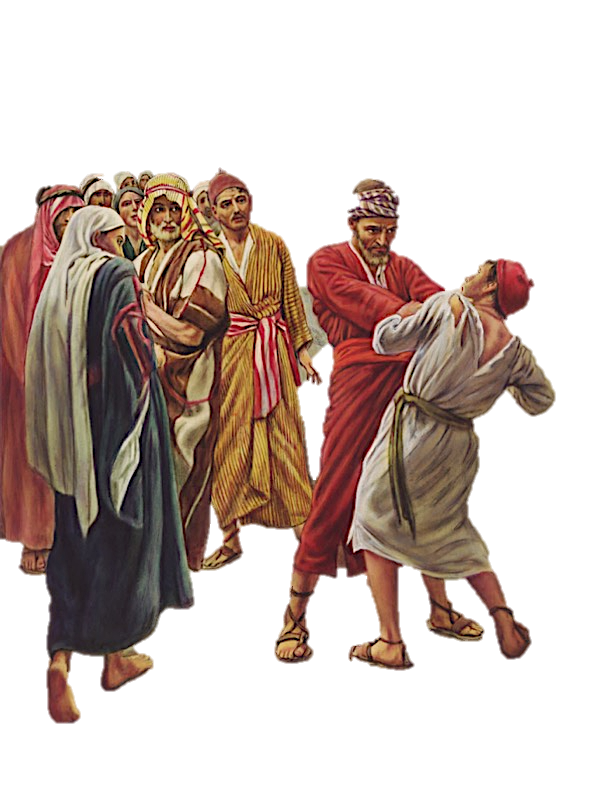 حزن رفقاء العبيد الآخرون حزنًا عميقًا وأبلغوا سيدهم
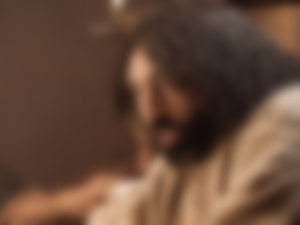  استدعى الملك الخادم الأول
 لقد توسلت طلباً للرحمة (تمديد أجل للمدفوعات)؛ لقد عذرتك تماماً
 توسل العبد رفيقك طلباً للرحمة
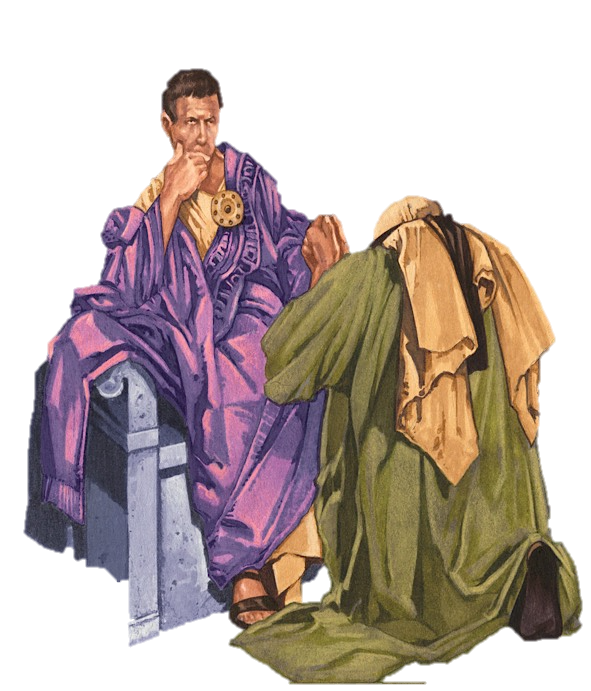 لقد رفضت أن تظهر نفس الرحمة التي نلتها
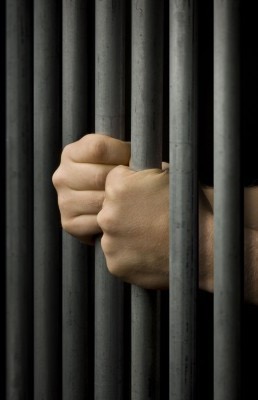 تم تسليم الخادم                  إلى الجلادين                    حتى يسدد ما عليه
 عب 12: 6، 10-11
1 كو 5: 5، 11: 30
 يع 2: 13
 مت 6: 12-15
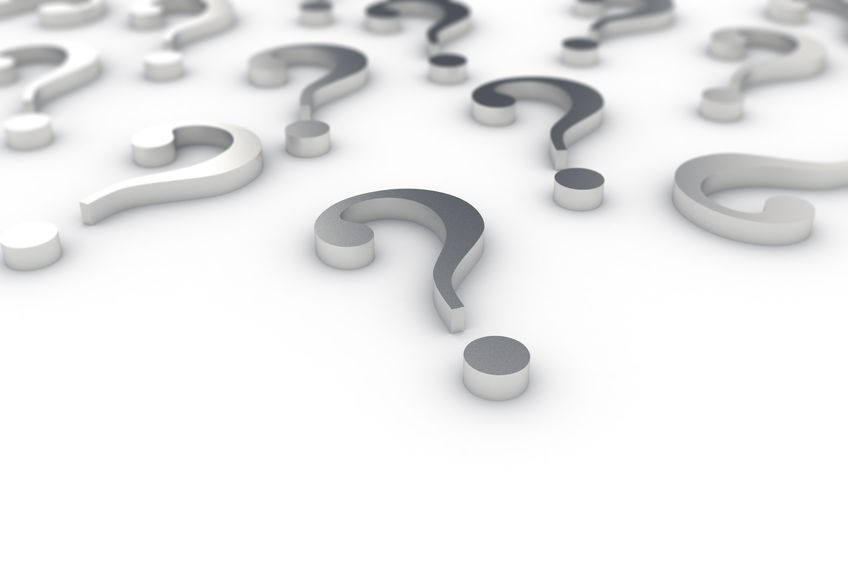 1. الله غفور
الغفران (aphiemi) 
يعني التوقف عن حمل الذنب ضدك؛ لقد تم إرساله بعيدًا
(كو 2: 13-14)
 مزمور 103: 12
 أشعياء 38: 17
 أشعياء 43: 25
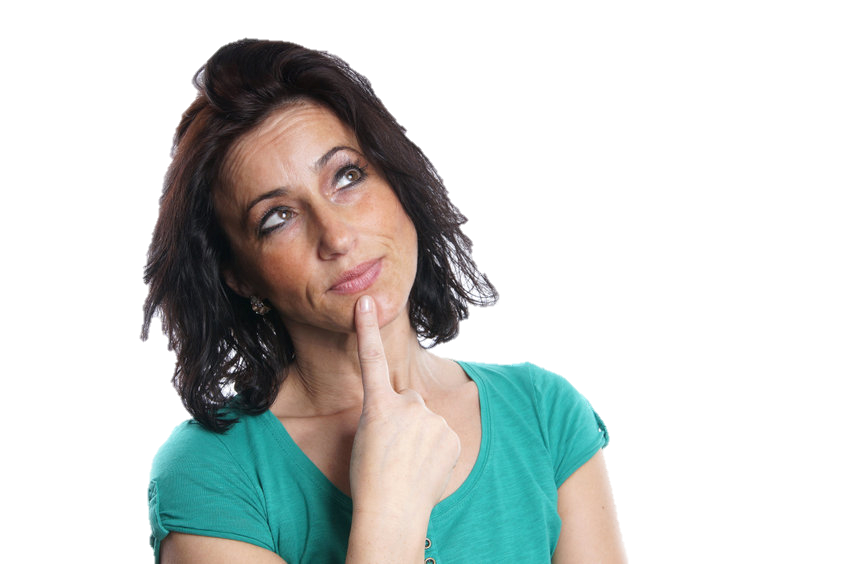  ميخا 7: 17
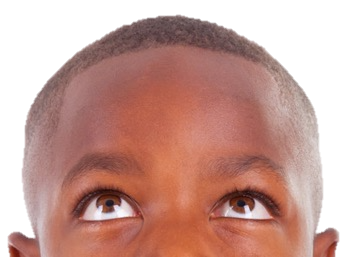 ماذا نتعلم؟
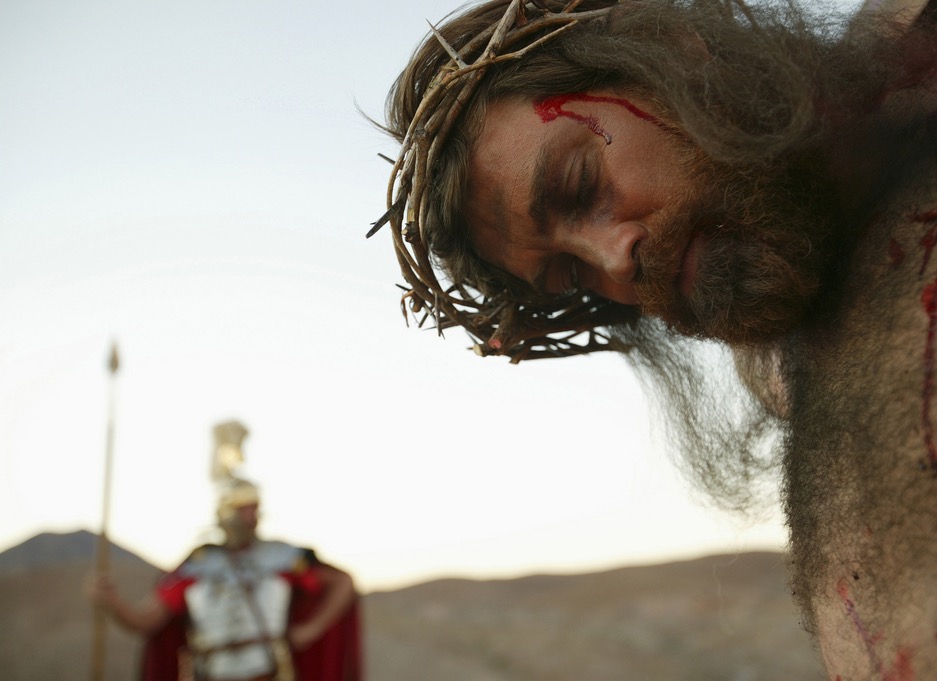 رومية 6: 23
أجرة الخطية = موت
 عبرانيين 10: 12
تم دفع أجرة الخطية
 أعمال 10: 43
إن غفران خطيتي        يأتي عندما أضع إيماني   في المسيح
خطيتي
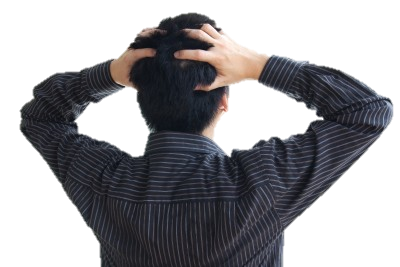 هل                             غُفِر                             لك ؟
كيف يعمل الغفران؟
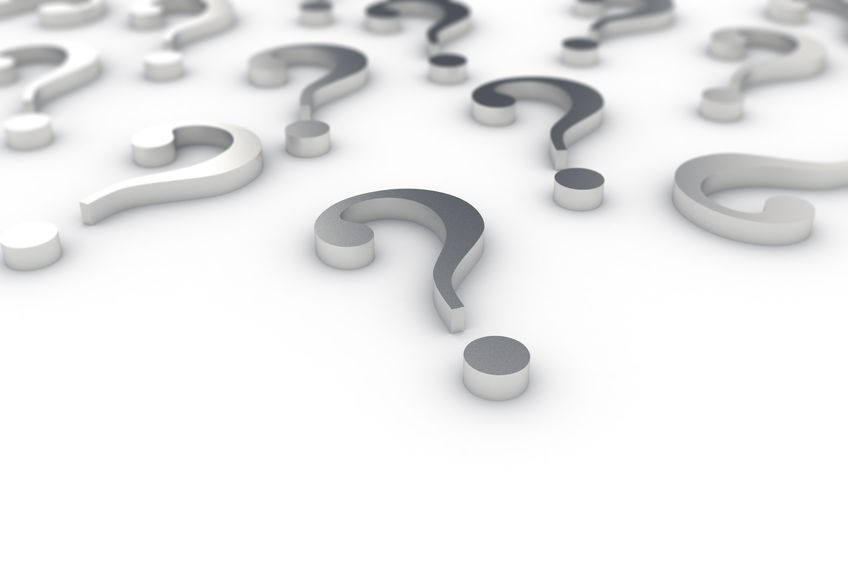 2. أنت الذي غفر لك حقاً أمرك أن تسامح الآخرين (70 × 7) لأن الله سامحك
أفسس 4: 32
→ سامح ... كما سامحك الله
 يمكنك أن تختار أن تغفر، حتى لو لم يطلب الشخص الآخر ذلك (لوقا 23: 34؛ أعمال الرسل 7: 60).
الغفران هو 
علامة على 
الحياة الروحية
 الحقيقية
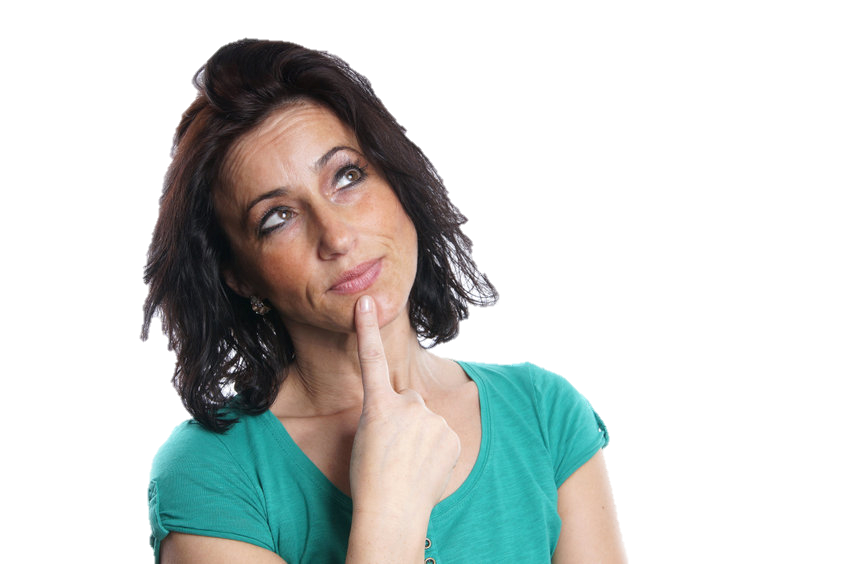 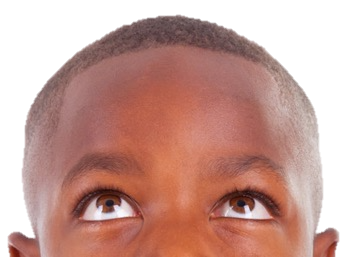 ماذا نتعلم؟
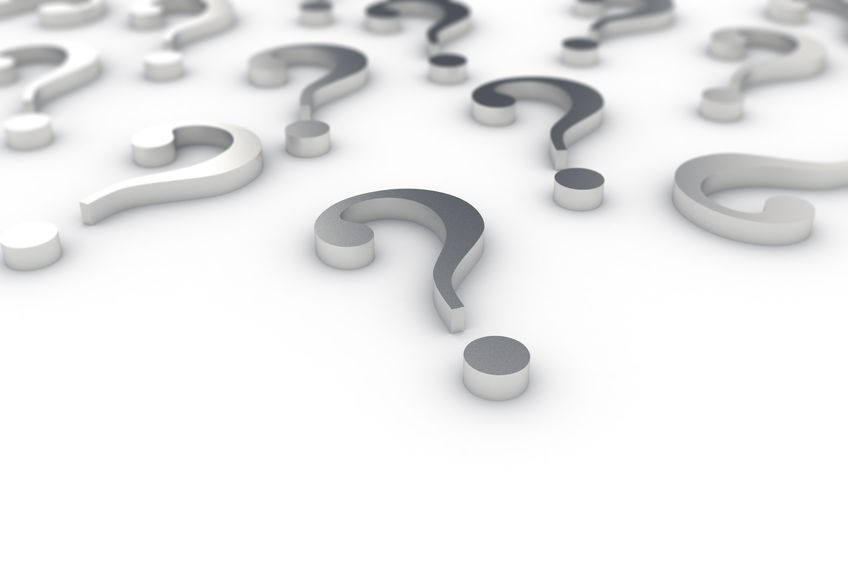 3. رفض الغفران مكلف
عدم الغفران يؤذيك أنت، وعائلتك، وأصدقائك، والكنيسة.
  إن عدم مسامحة الآخرين هو خطية (الآية 32؛ شر).
 عدم الغفران يعيق حياة الصلاة (مر 11: 25).
 عدم الغفران يمكن أن يتحول إلى أصل مرارة (عب 12: 15).
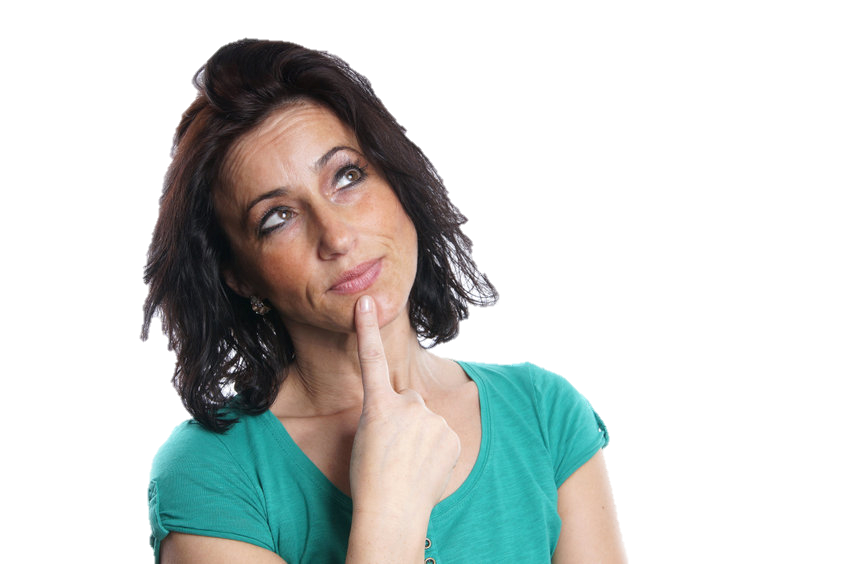 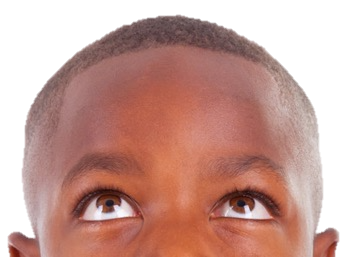 ماذا نتعلم؟
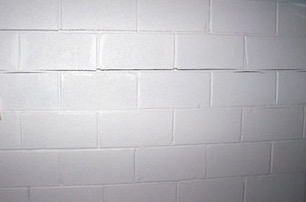 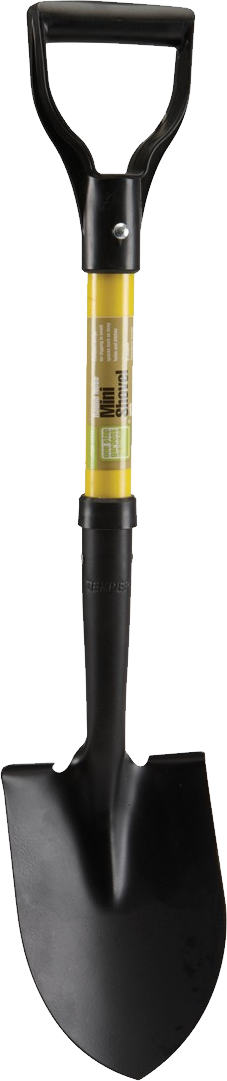 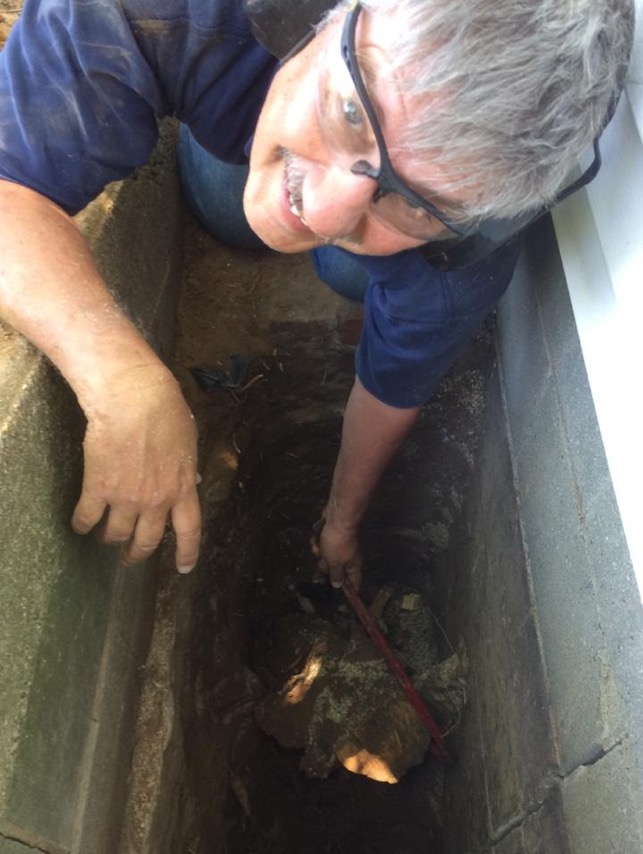 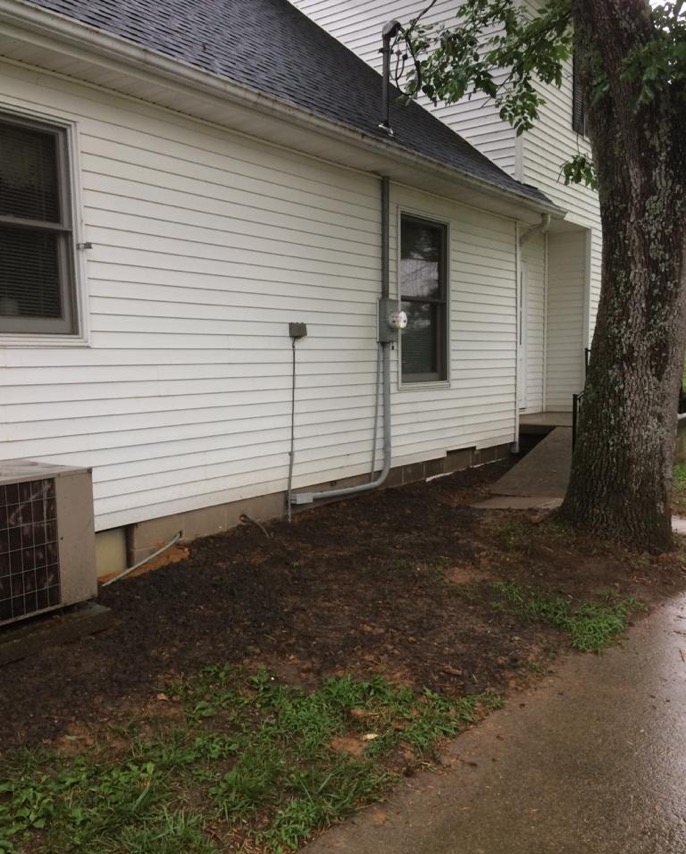 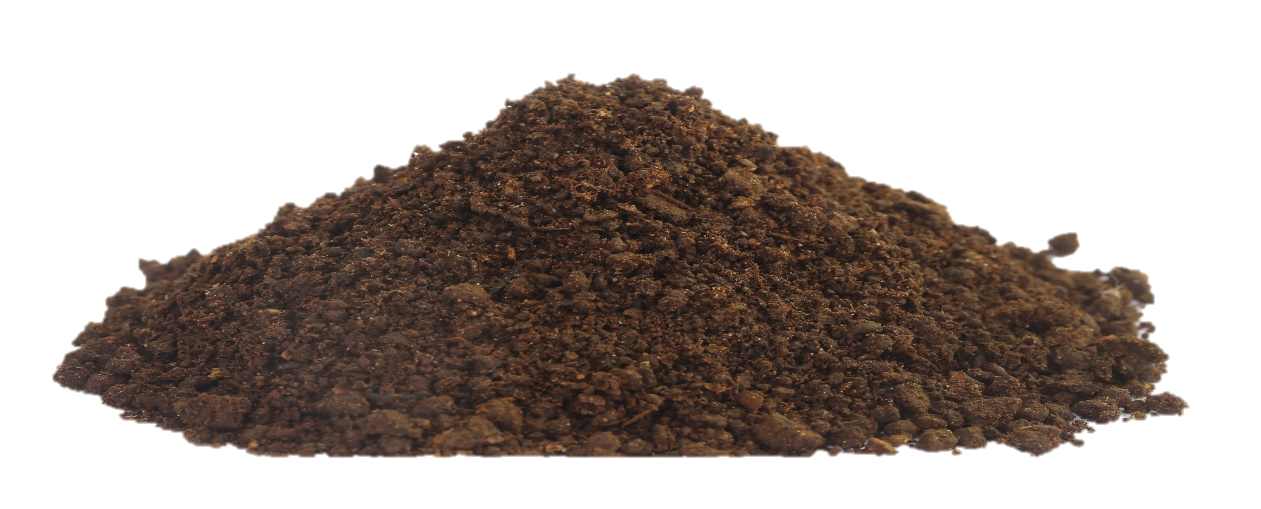 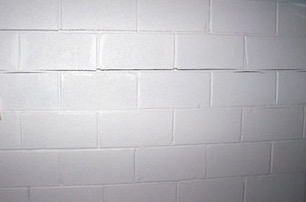 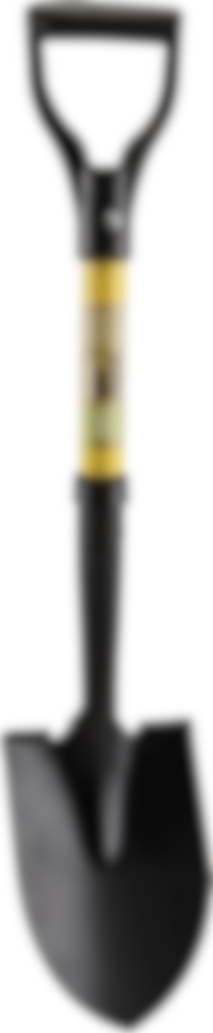 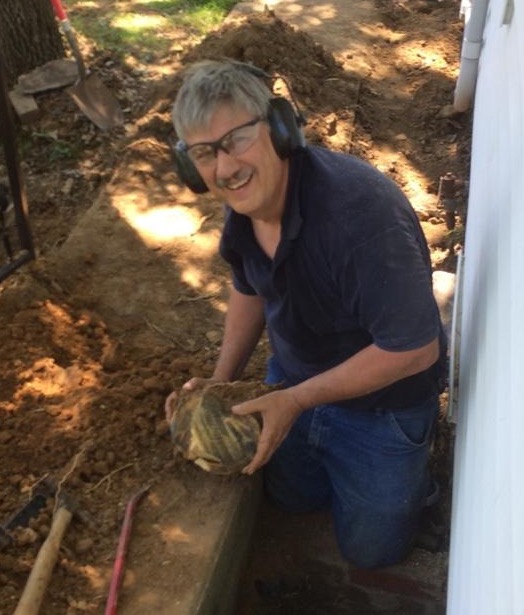 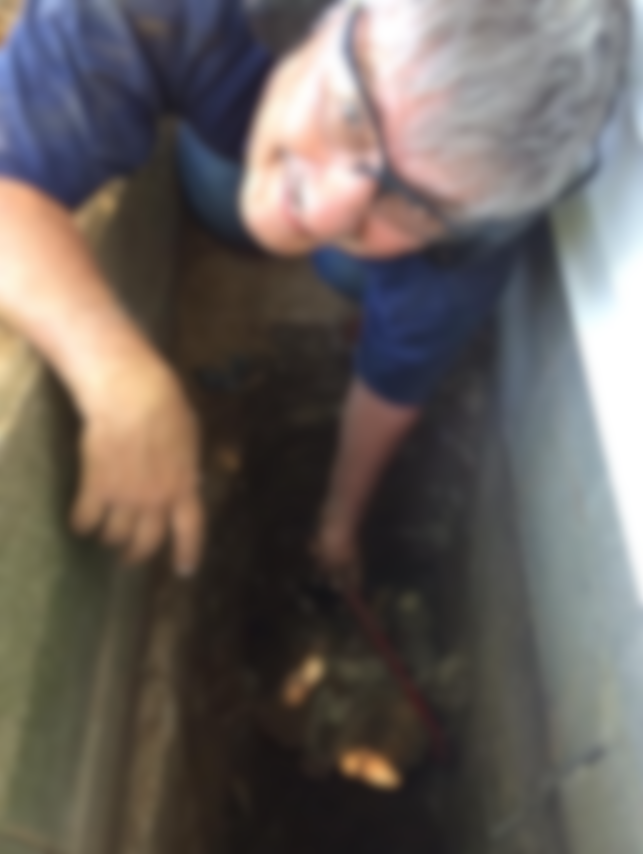 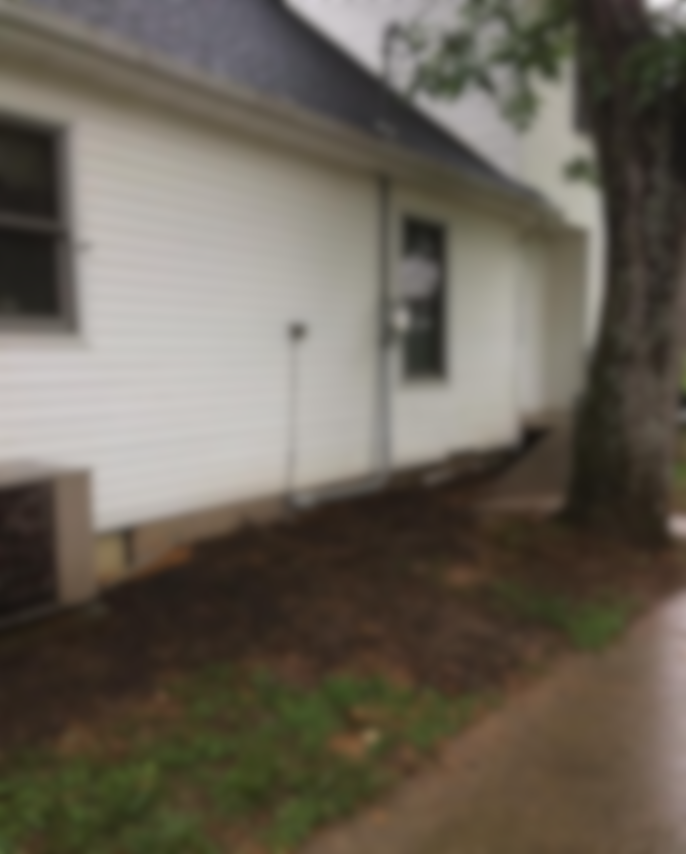 من الشخص     الذي تحتاج        أن تغفر له؟
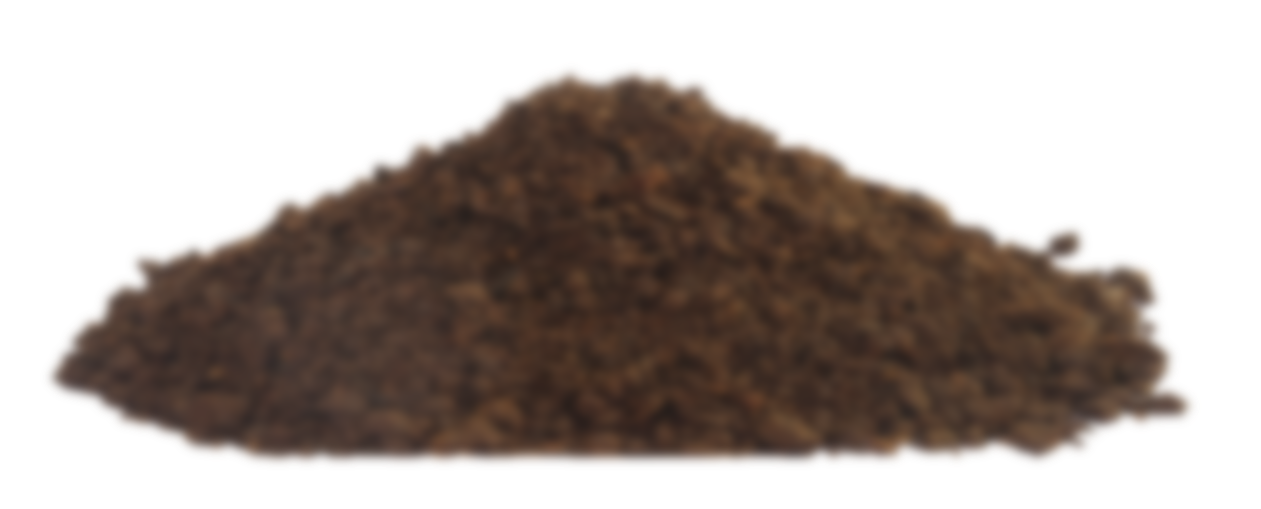 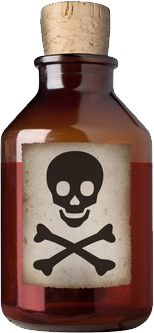 أحصل على هذا العرض التقديمي مجاناً
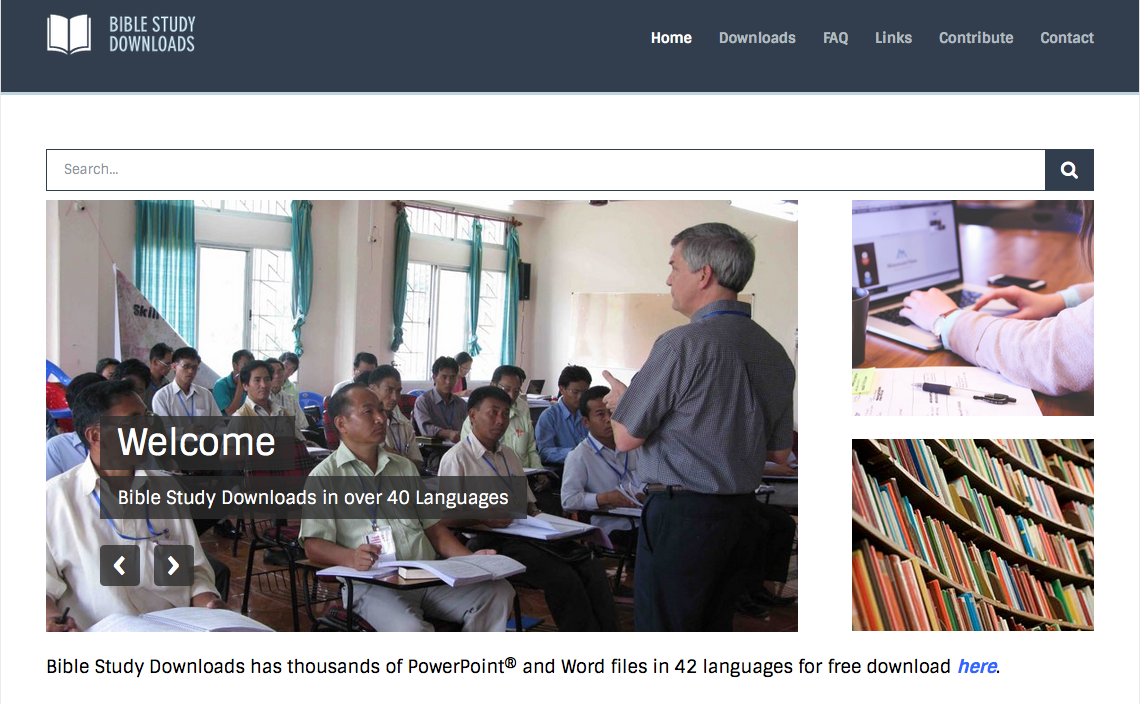 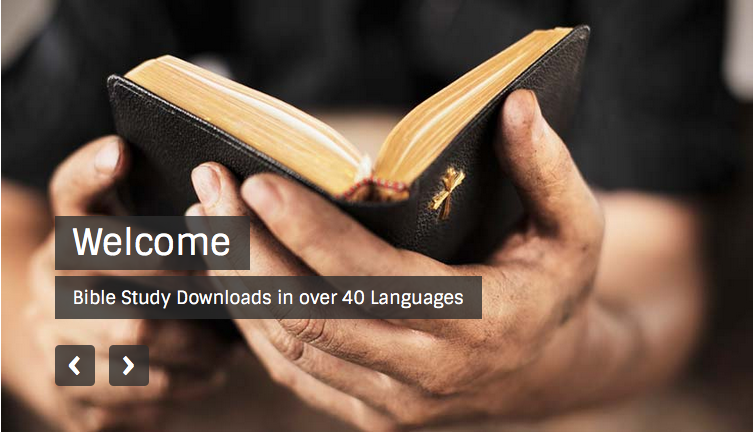 أمثال يسوع •  BibleStudyDownloads.org
[Speaker Notes: Parables of Jesus (pj) link]